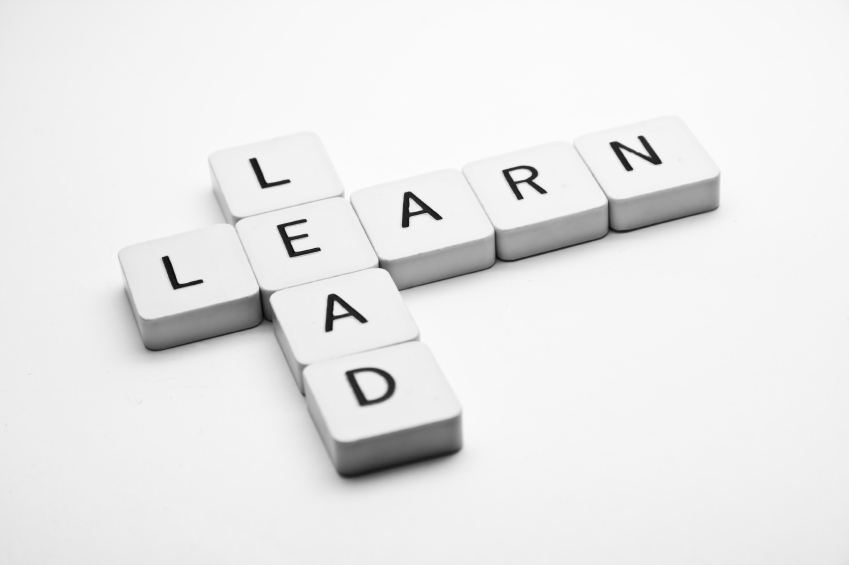 Learning To Lead
		Session I)
Introductions 
and Definitions
Who I am: 

Follower (Shepherd who has a Shepherd)
Husband 
Father of 3 adult children 
Grandfather of 11 
Pastor (39 years) 
Leader
My Learning of Leadership

Growing Up 
Seminary Years 
First Church 
Out to California 
Denominational and local leadership 
Return to Michigan Church
What is leadership?
850 different definitions 
	Warren Bennis and Burt Nanus in Leaders: 
	Strategies for Taking Charge
Leadership is the process of persuasion or example by which an individual (or leadership team) induces a group to pursue objectives held by a leader or shared by the leader and his or her followers 
	- John W. Gardner, On Leadership, p. 186 

Leadership is influence, the ability of one person to influence others. 
	- Oswald Sanders, Spiritual Leadership
Leadership over human beings is exercised when persons with certain motives and purposes mobilize, in competition or conflict with others, institutional, political, psychological, and other resources so as to arouse, engage, and satisfy the motives of followers. 
	- James MacGregor Burns, Leadership 

A Christian leader is someone who is called by God to lead; leads with and through Christ-like character; and demonstrates the functional competencies that permit effective leadership to take place. 
	- George Barna, Leaders on Leadership
The central task of leadership is influencing God’s people toward God’s purposes. 
	- Robert Clinton, The Making of a Leader
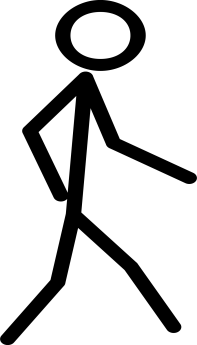 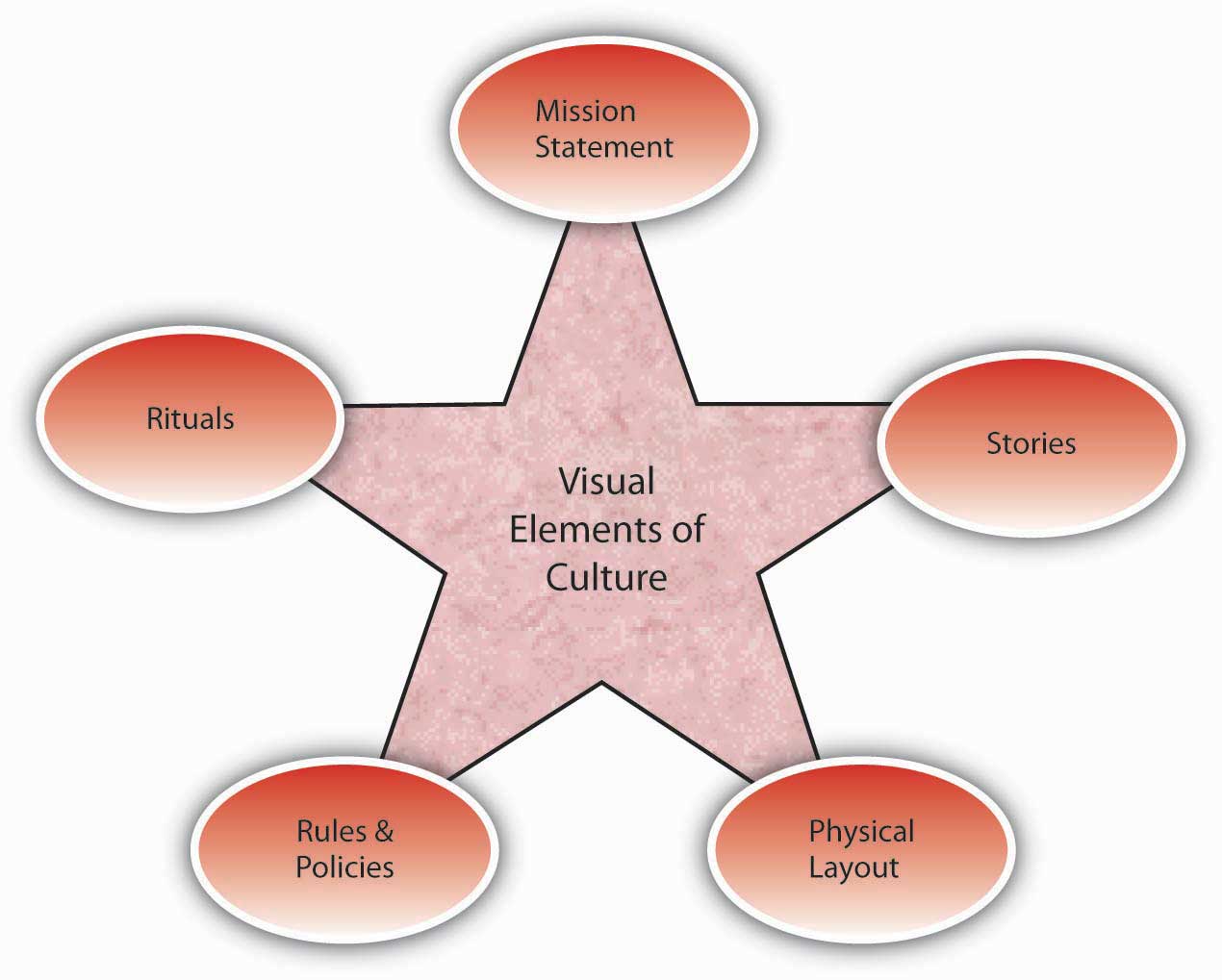 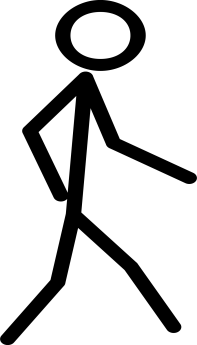 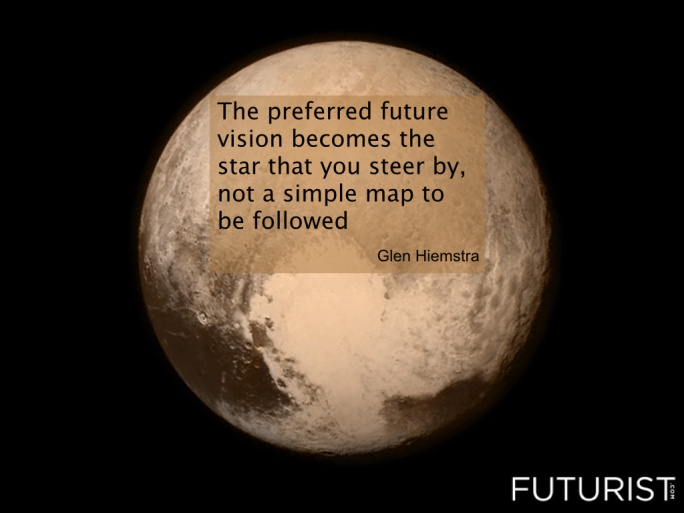 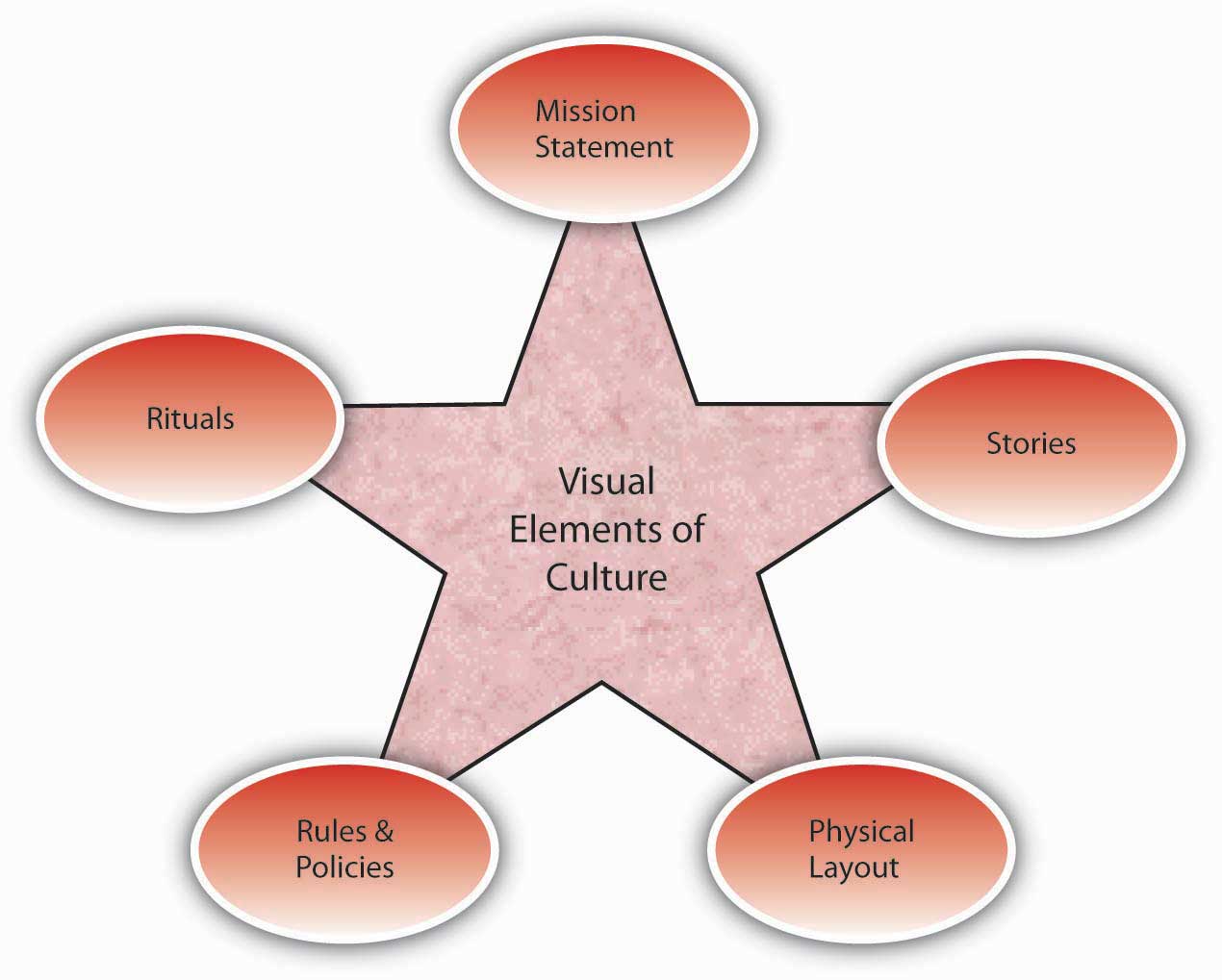 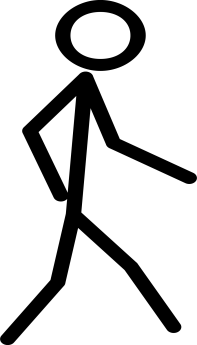 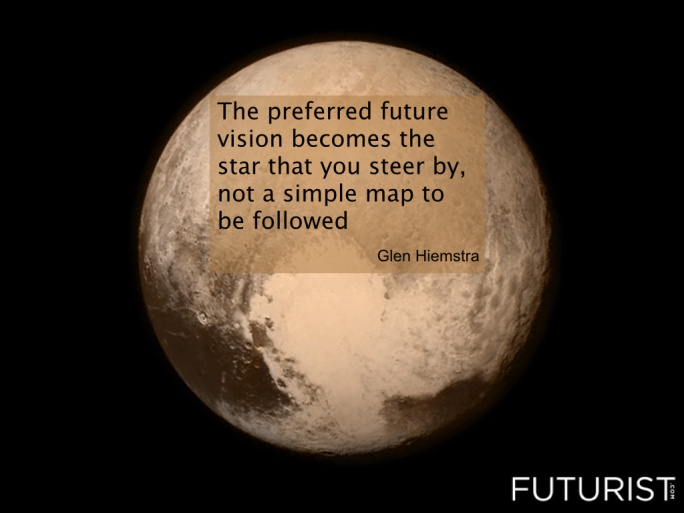 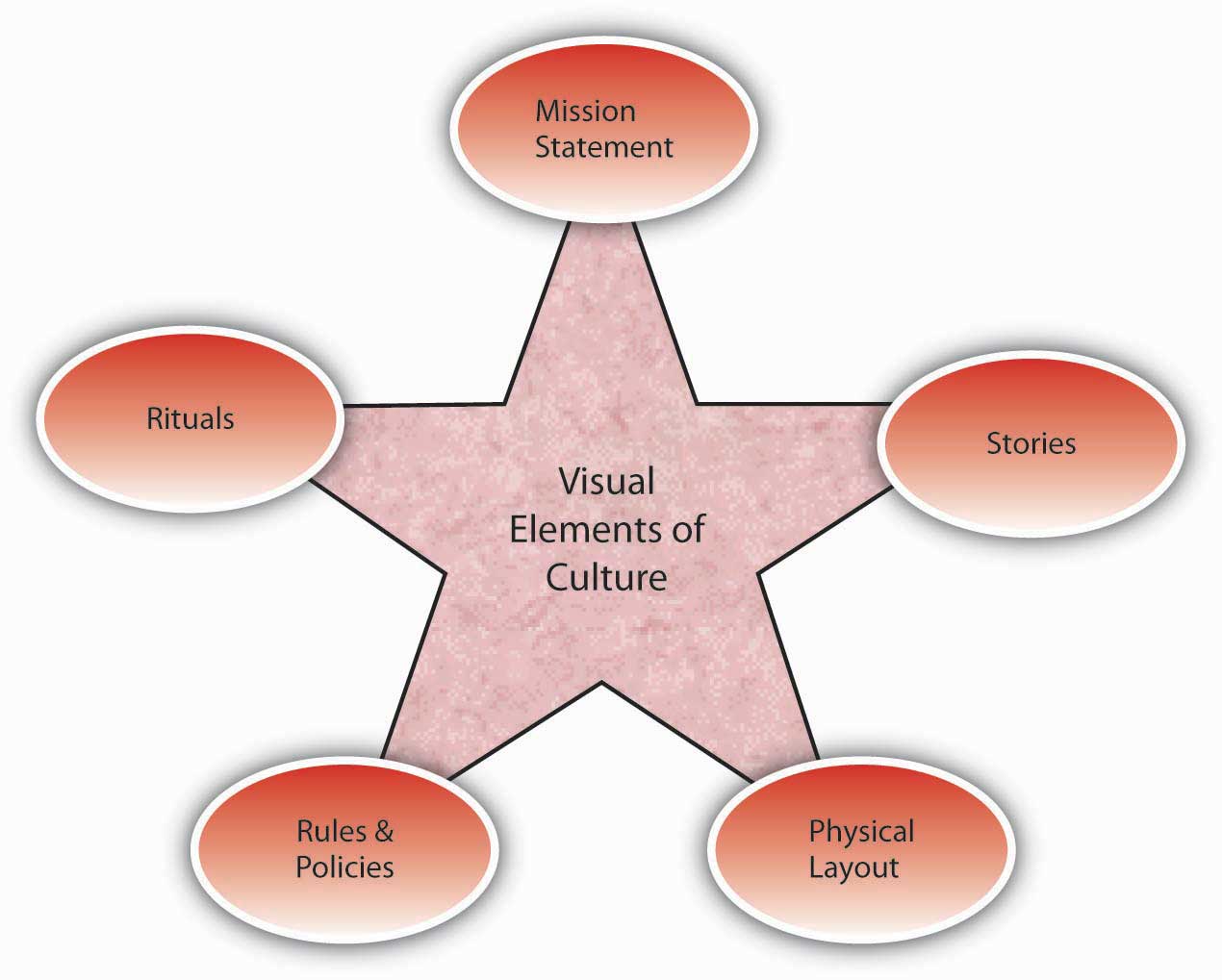 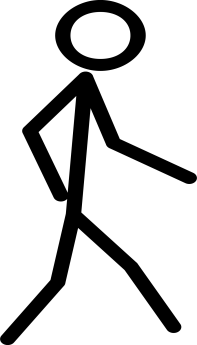 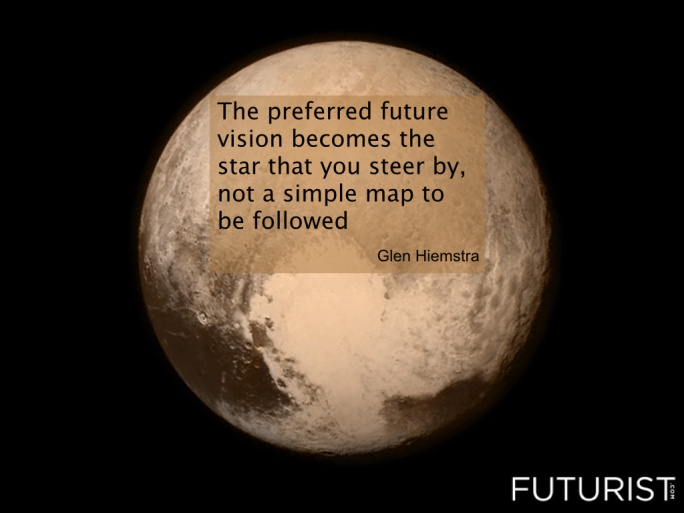 Vision
Culture
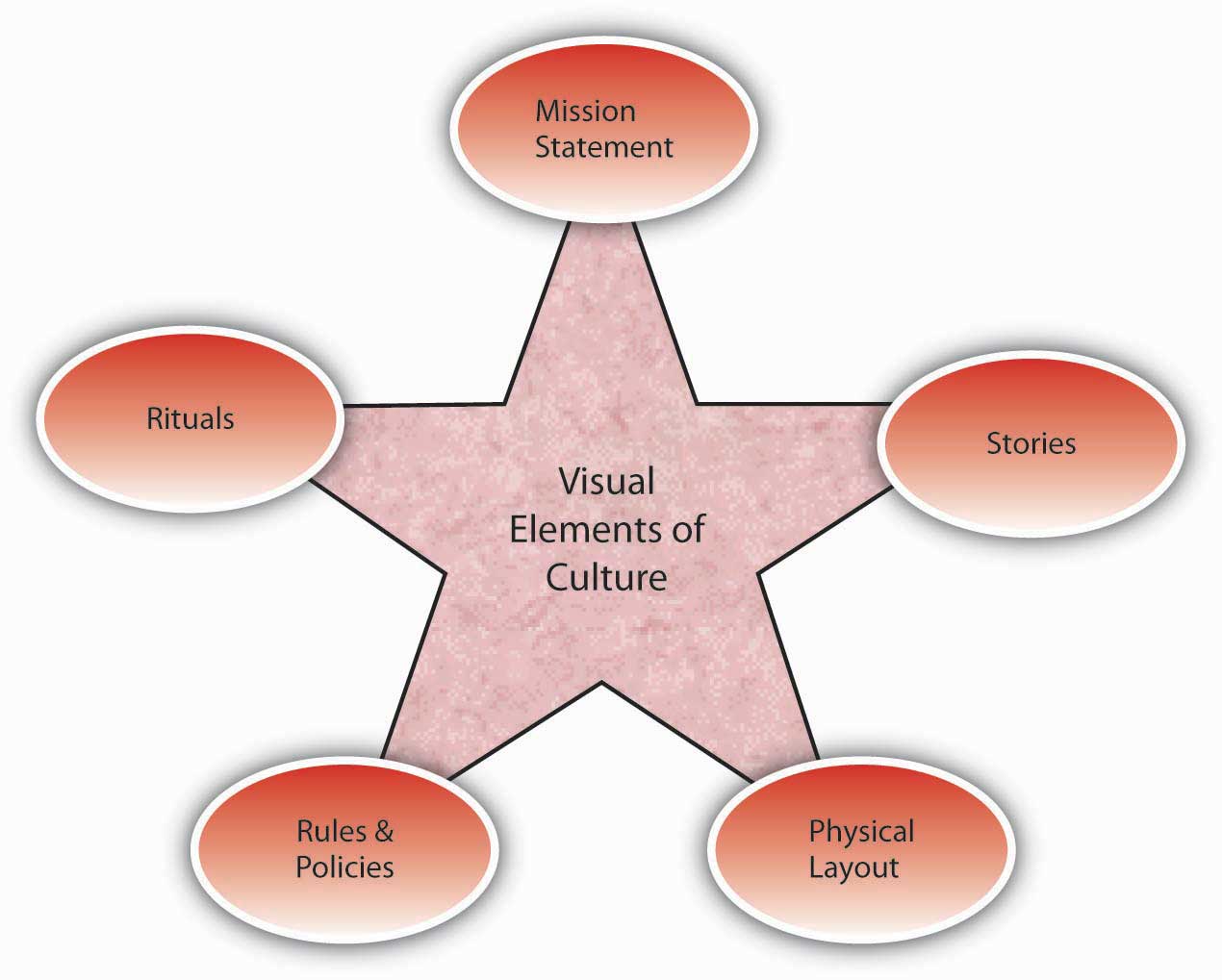 Prayer and Planning
Leader
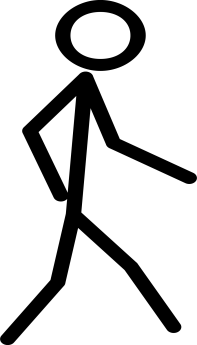 A leader, with all his plusses and minuses, strengths and weaknesses, interacts with a group of people to define the culture (the way things are done here) in order to develop a vision for a preferable future, and then provides the impetus for doing the actions necessary to bring about that future with plans and prayer.